TRƯỜNG	 TIỂU HỌC NGỌC LÂM
MÔN: HOẠT ĐỘNG TRẢI NGHIỆM
BÀI 2: 
NHỮNG VIỆC NÊN LÀM TRONG GIỜ HỌC, GIỜ CHƠI (Tiết 3)
GV: Đỗ Thị Kiều Hoa
Lớp 1A6
Hoạt động 5: Nhận xét hành vi đã thay đổi của các bạn.
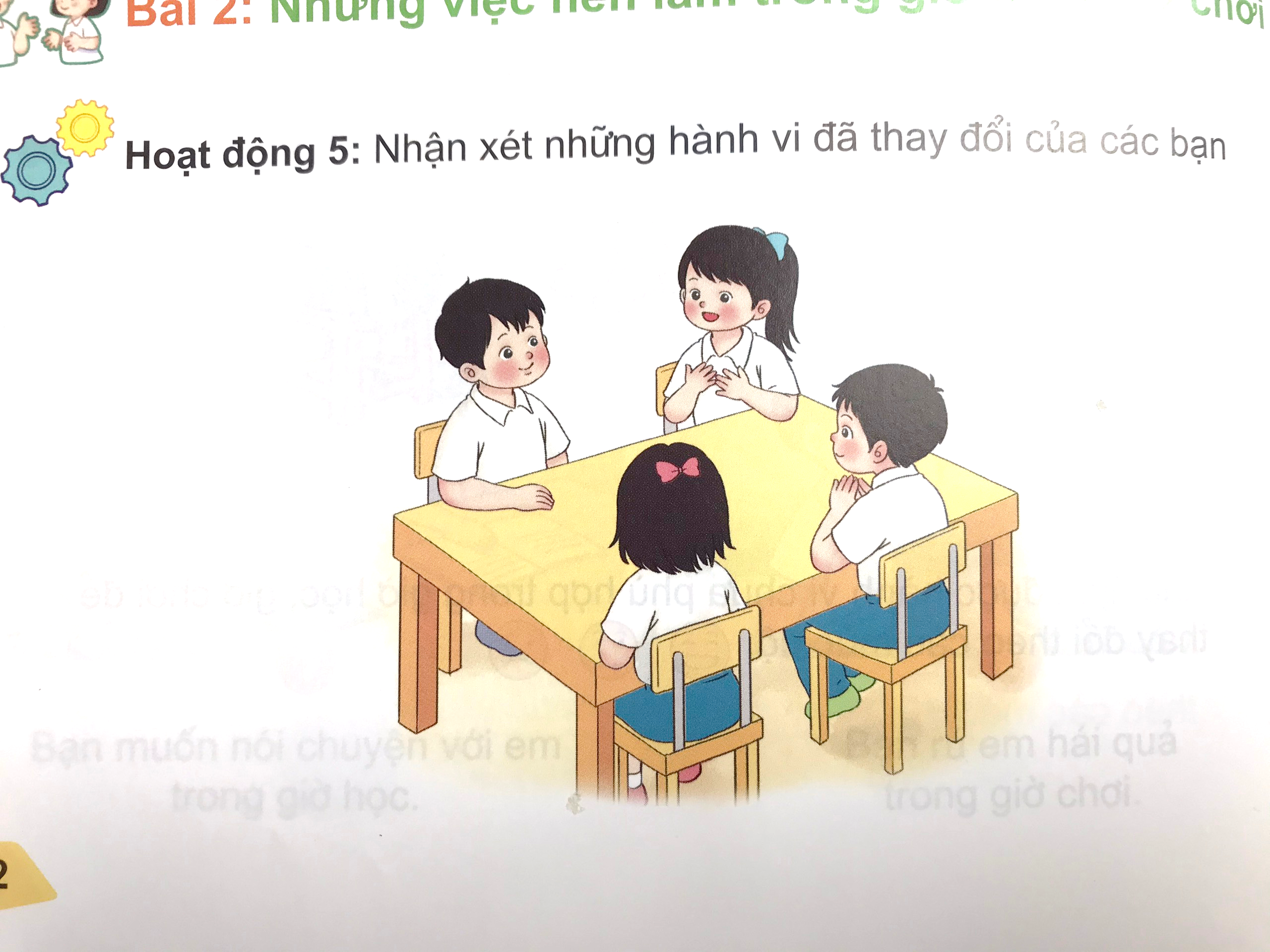 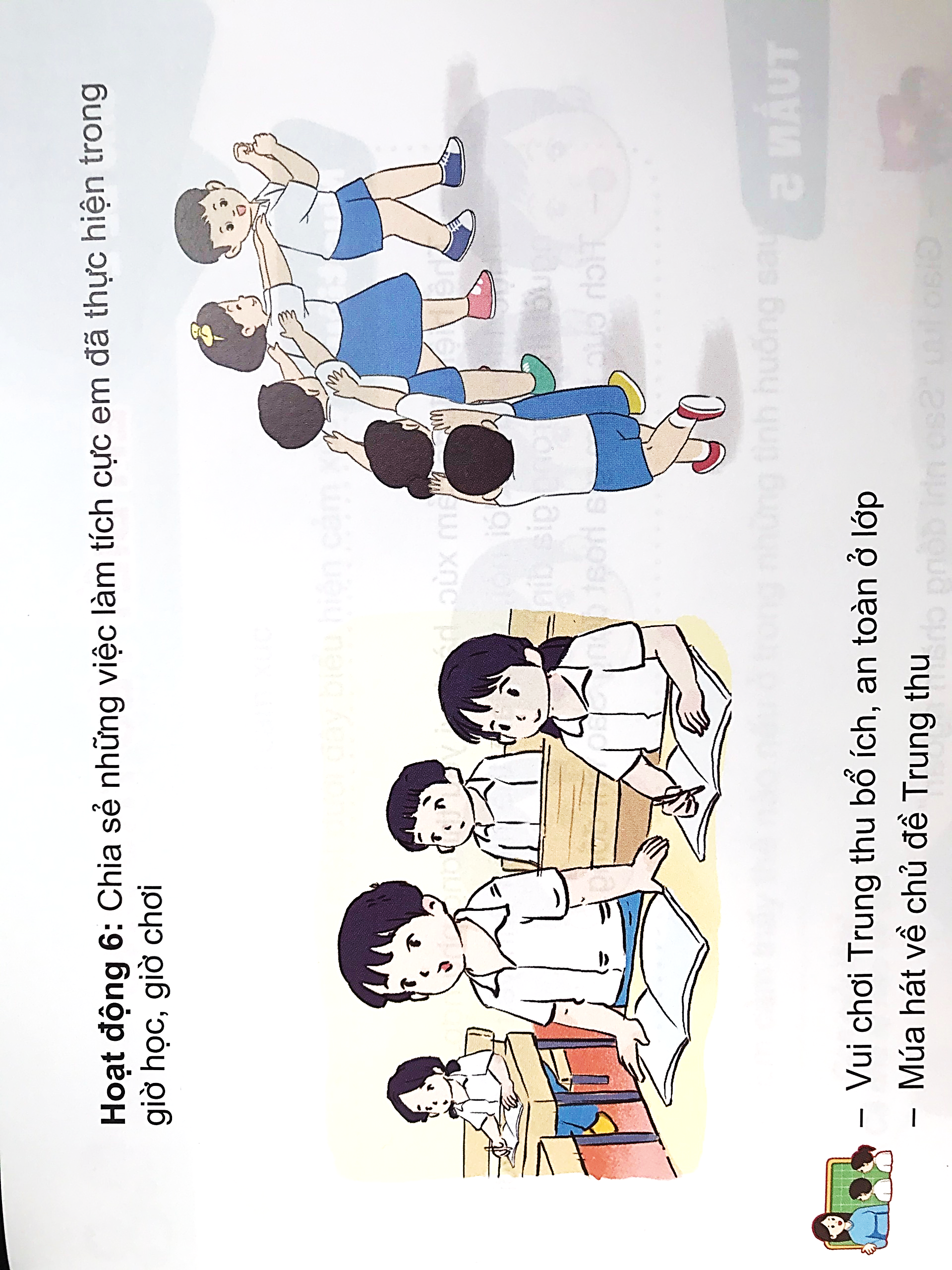 Hoạt động 6: Chia sẻ những việc làm tích cực em đã thực hiện trong giờ học, giờ chơi.
Chia sẻ của bạn Nhật Minh khi ngồi trong lớp học.
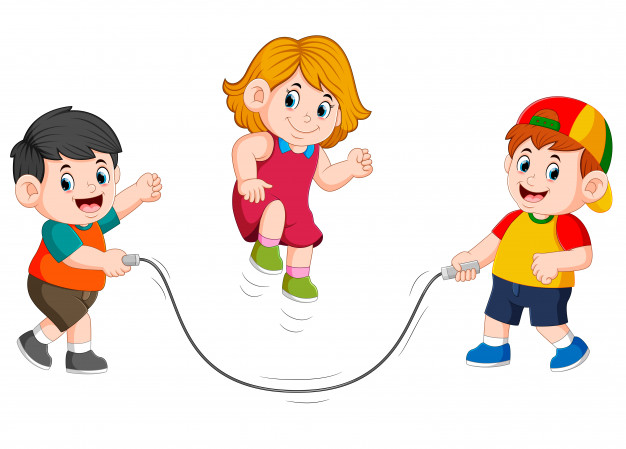 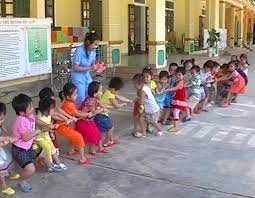 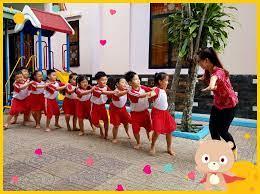 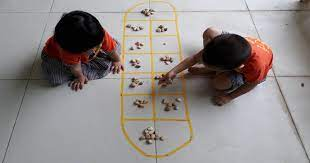 TỔNG KẾT
Giờ học, con cần tập trung nghe giảng, tích cực phát biểu ý kiến. 
   Giờ chơi, con cùng các bạn nên vui chơi an toàn, thân thiện.
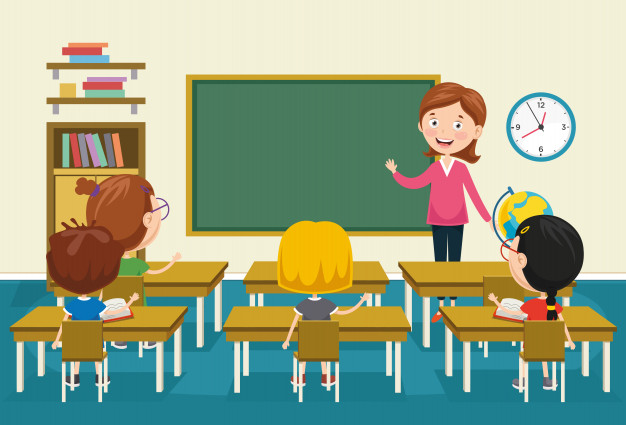 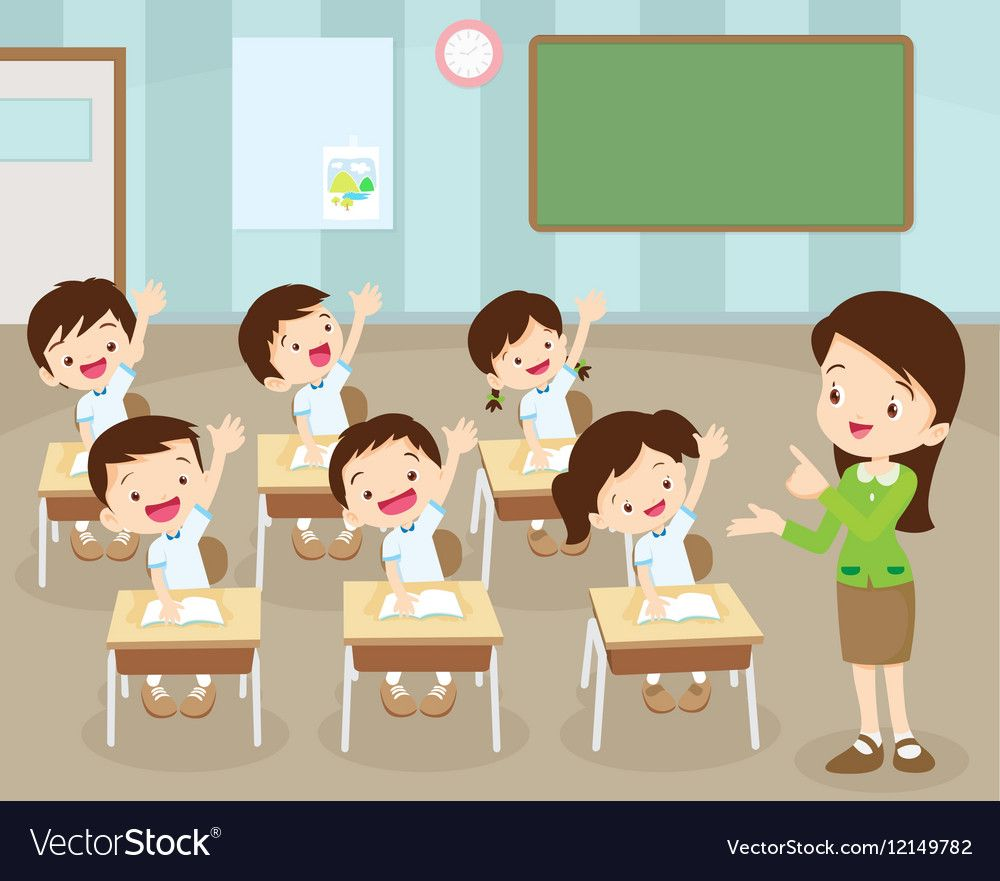